Влияние удобрений на рост и развитие лука при выращивании в домашних условиях.
Автор: Бетина Мария Алексеевна,
МАОУ «Лицей № 29» г. Тамбова, ученица 10 класса В
Руководитель: Архипова Татьяна Михайловна, учитель биологии
г. Тамбов, 2020 г.
Актуальность
Растения стали неизменными спутниками нашей жизни, украшая и скрашивая её во всех смыслах. Для правильного роста и развития им нужны не только солнце, почва и вода, но и правильные подкормки минеральными веществами. Впрочем, как и всем нам периодически нужна подпитка витаминами и минералами.
Без полноценного питания растения не смогут долго наращивать достаточно красивую надземную часть, начнут болеть и со временем совсем зачахнут. Поэтому для них разработано много самых различных видов удобрений и подкормок, которые необходимы для нормального роста и развития. В их состав, как правило, входят три главных компонента (азот, фосфор и калий) и множество микро- и макроэлементов. Для разных видов растений разработаны оптимальные пропорции всех этих веществ.
Проблема: необходимо решить проблему дефицита важнейших химических элементов для растений при выращивании в домашних условиях.
Цель проекта – изучение влияния удобрений на рост и развитие лука.
Гипотеза: разные виды удобрений по-разному влияют на рост растений.
Задачи:
 · изучить виды и состав удобрений и их биологическую роль, используя ресурсы интернета.
 · посадить 2 головки лука в горшочек с удобрением и 1 головку лука в горшочек без удобрения. 
 · наблюдать за ростом растений под №1, №2 (с удобрением), №3 (без удобрения).
 · проанализировать воздействие удобрений на                        прорастание луковых листьев, развитие и рост.
 · сделать вывод о влиянии удобрений на рост и развитие растений.
Начало эксперимента
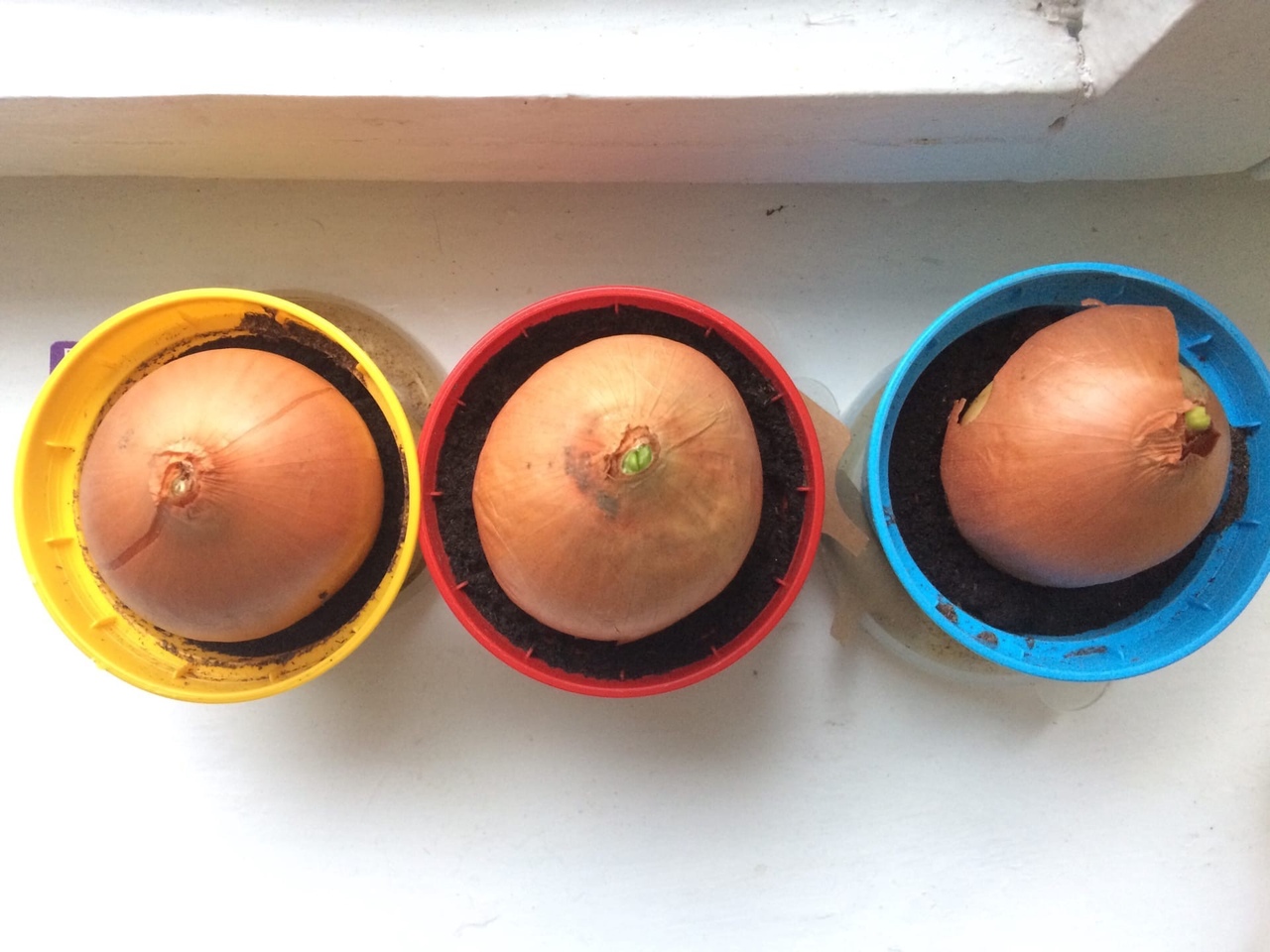 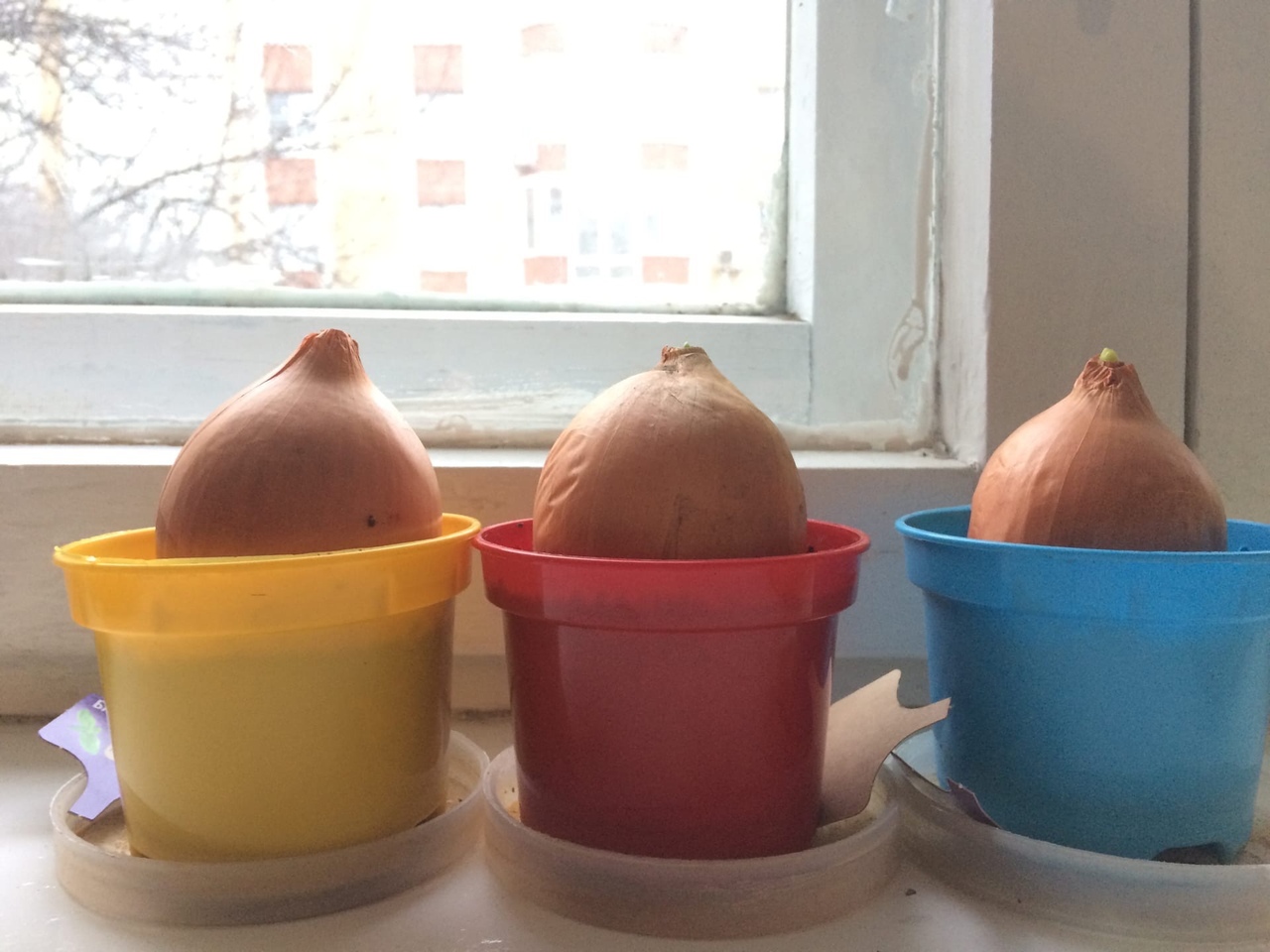 Без удобрения
“Гуми-Оми”
“Жива”
Спустя 1 неделю
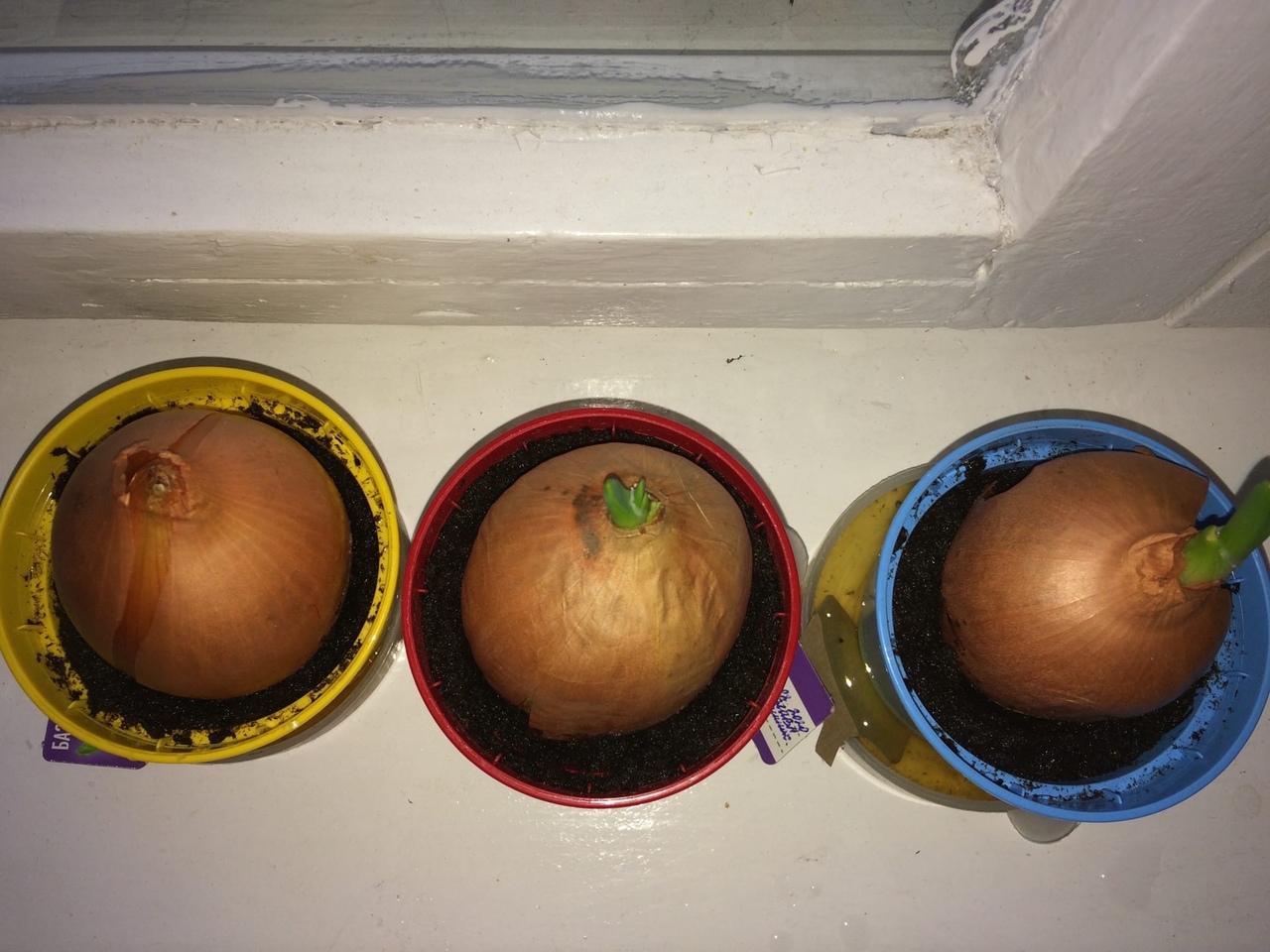 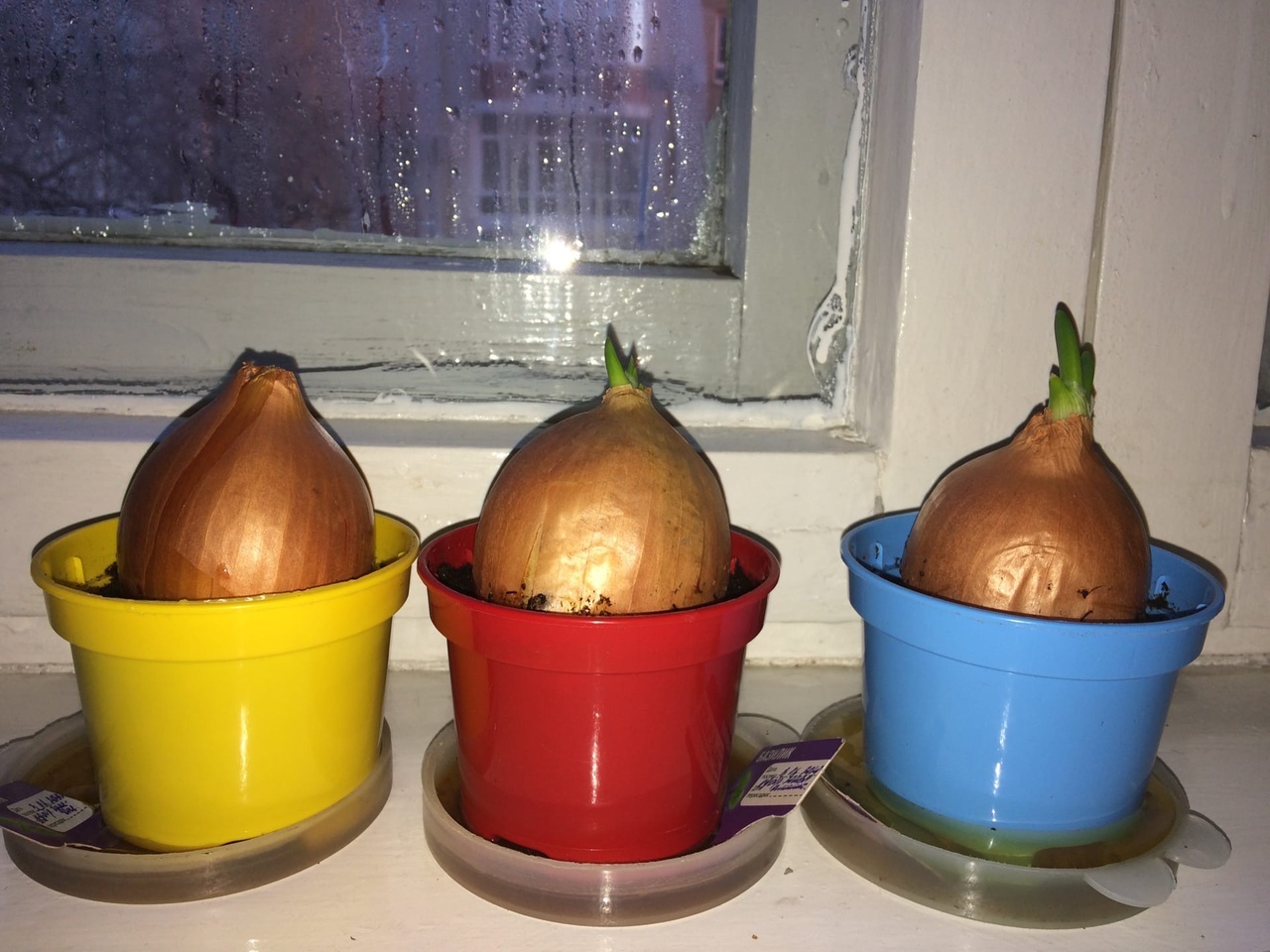 Без удобрения
“Гуми-Оми”
“Жива”
Спустя 3 недели
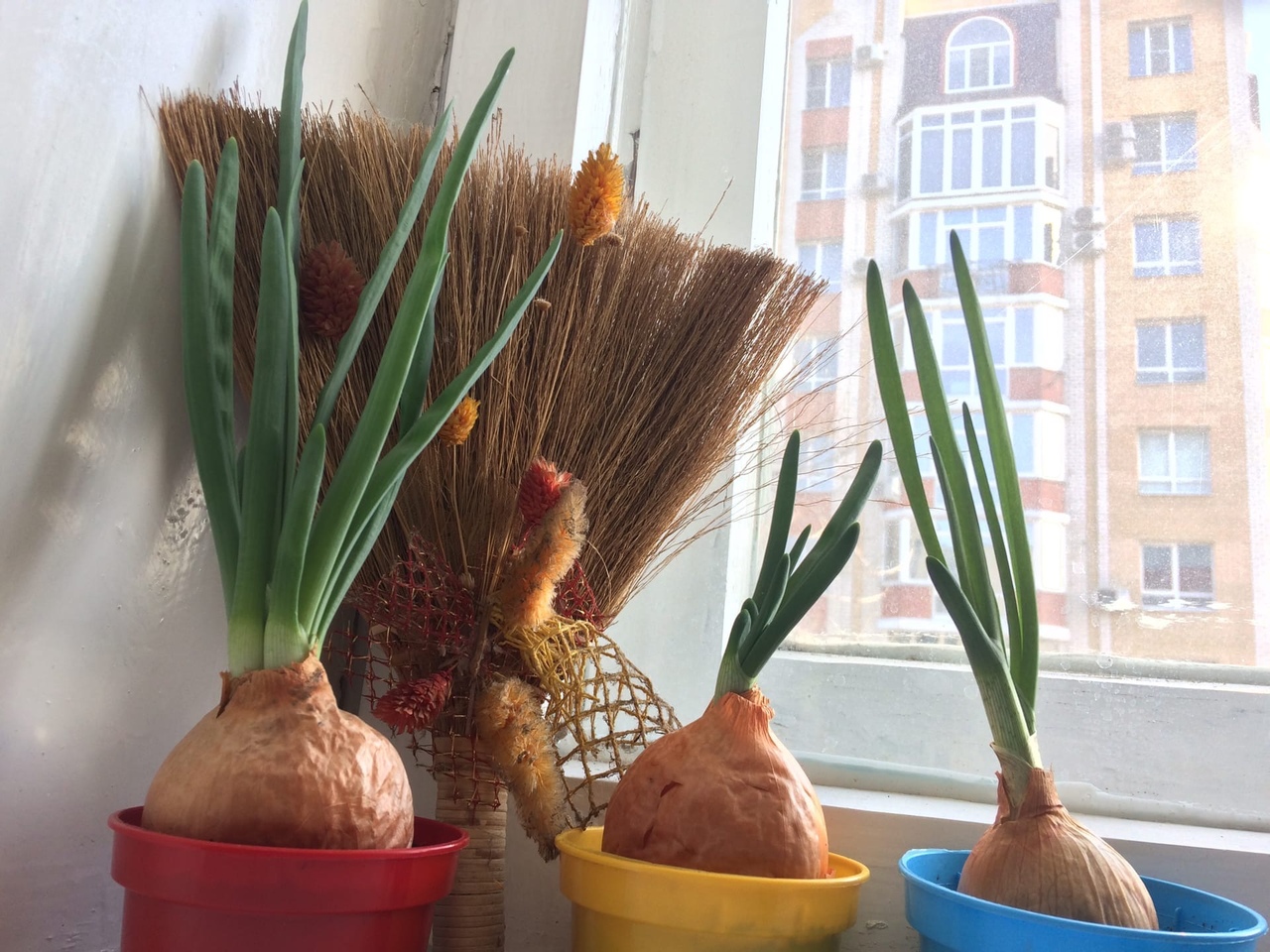 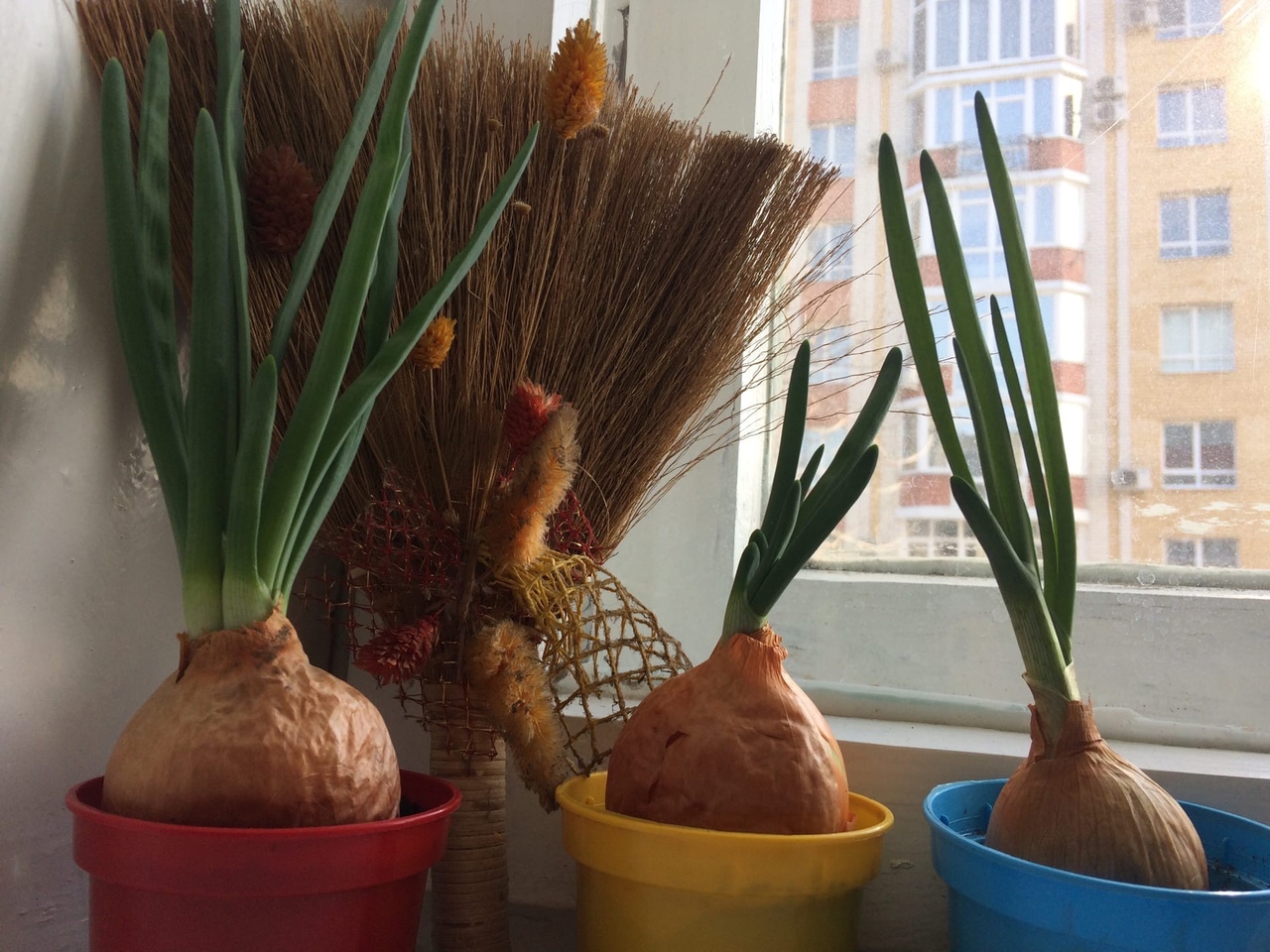 “Гуми-Оми”
Без удобрения
“Жива”
Результаты исследования
Таблица исследований:В таблице представлены сроки наблюдения ,виды удобрений, добавленных в почву, длина пера лука.
Вывод
Таким образом, мы можем сделать вывод, что удобрения необходимы, так как благодаря им лук дает здоровые и крепкие перья и корневую систему. Исследовав состав удобрений и их влияние на растения можно с точностью сказать, что разные виды удобрений по-разному влияют на рост растений.
Гипотеза  подтверждена.
Информационные источники:
https://ru.wikipedia.org/wiki/Лук_репчатый
 https://www.botanichka.ru/article/25-problem-komnatny
 http://orton.ru/catalog/produktsiya/detail.php?ID=425 
 http://farmerforum.ru/viewtopic.php?t=833
 https://www.blagodatmir.ru/product/udobrenie-gumi-omi
Спасибо за внимание!